Mobilní zařízení pro ČZU
Prezentují: 
Anna Dolejšová a Tomáš Najman
Osnova prezentace
Vymezení základních pojmů
Mobilní zařízení
Typy smluv
Nové podmínky
v nové rámcové smlouvě
v nové směrnici
Detaily provozu MZ na ČZU
Formuláře
Intranet
Kontakty a serviceDesk
Příklady práce administrátorů MZ
Vymezení základních pojmů
Mobilní zařízení = SIM karta pro hlasové a datové služby

Typy smluv
Služební - náklady hrazeny ČZU vyjma nadlimitních nákladů
Benefitní - náklady v plné výši přeúčtovávány zaměstnanci
Provozní - náklady v plné výši hrazeny ČZU
Nová rámcová smlouva mezi ČZU a T-mobilem
Nový ceník
2 hlasové tarify
2 datové balíčky
2 datové tarify

Neomezený datový tarif

Nulování FUP limitu

Výhodnější ceny volání na zahraniční čísla
Nová směrnice pro MZ na ČZU
Omezení počtu MZ a schvalování na úrovni fakult, kvestora

Změna logiky financování služebních MZ

Financování nadlimitních nákladů (služby premium SMS, MMS, volání na asistenční linky a barevné linky, volání na zahraniční čísla, roamingové služby a navyšování datového balíčku)

Provozní MZ

Počty MZ dle typu smluv
2 služební MZ
1 benefitní MZ
libovolný počet provozních MZ

Přiřazování tarifů
Služební MZ – neomezený hlasový tarif nebo datový tarif
Benefitní MZ – hlasový tarif s 0 volných minut nebo datový tarif
Provozní MZ – libovolné nastavení tarifu
Provoz MZ na ČZU
Pasivní komunikace – intranet
Ceníky, informace a aktuality, FAQ
Formuláře
Vyúčtování a informace o nastavení MZ
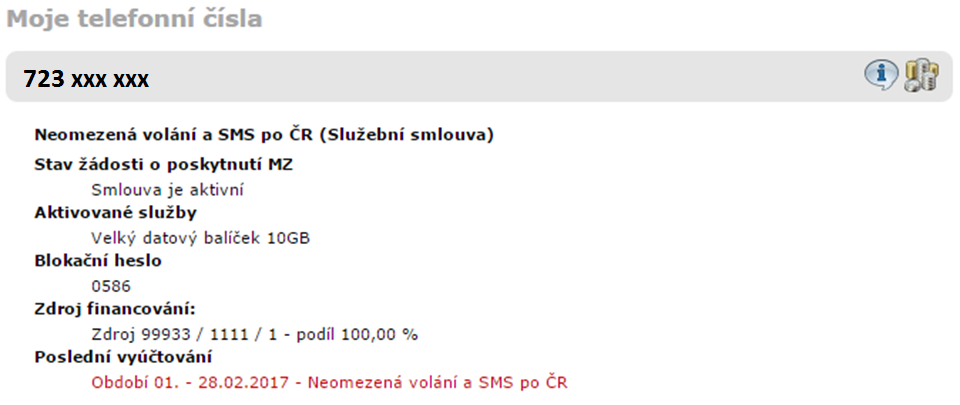 Provoz MZ na ČZU
Aktivní komunikace
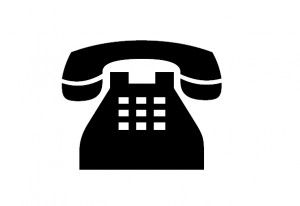 }
- e-mail
- telefon
- osobní setkání
- serviceDesk
95 %
5 %
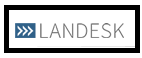 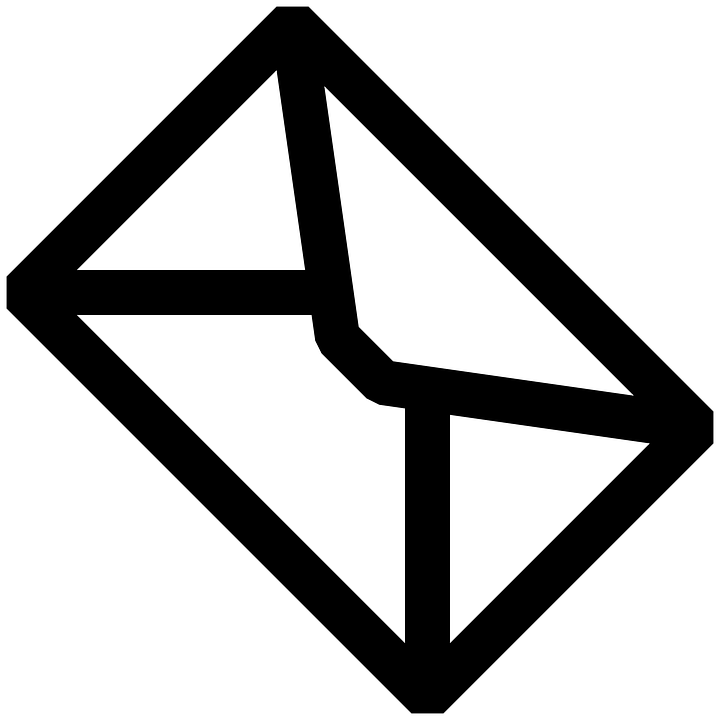 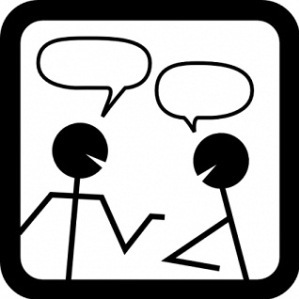 Životní cyklus MZ na ČZU
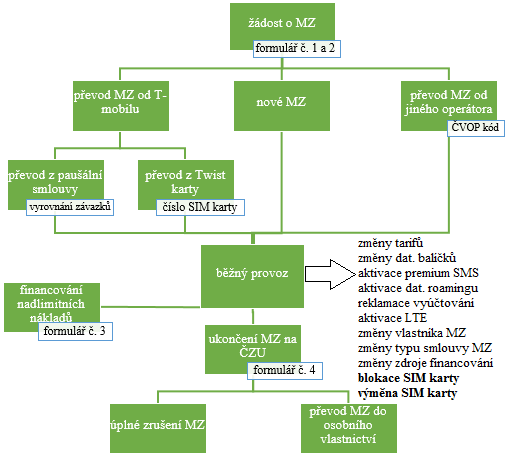 Příklady komunikace administrátorů MZ
Aktivace datového roamingu

Blokace SIM karty

Změna tarifu
Děkujeme za pozornost 